Agenda for IEEE 802.11 Coexistence SCvirtual meeting in September 2020
25 August 2020
Authors:
Slide 1
Andrew Myles, Cisco
Welcome to the 2nd  virtual plenary meeting of the Coex SC in Sept 2020
Slide 2
Andrew Myles, Cisco
Coex SC minutes today will be kept by our permanent SC secretary
It is important to keep proper minutes of all Coexistence SC meetings
Fortunately, Guido Hiertz (Ericsson) agreed in Berlin (in July 2017) to be appointed the IEEE 802.11 Coexistence SC’s permanent Secretary …
Slide 3
Andrew Myles, Cisco
Meetings shall be conducted in compliance with all applicable laws, including antitrust & competition laws
Approved slide
Don’t discuss the interpretation, validity, or essentiality of patents/patent claims
Don’t discuss specific license rates, terms, or conditions
Relative costs of different technical approaches that include relative costs of patent licensing terms may be discussed in standards development meetings
Technical considerations remain the primary focus
Don’t discuss or engage in the fixing of product prices, allocation of customers, or division of sales markets
Don’t discuss the status or substance of ongoing or threatened litigation
Don’t be silent if inappropriate topics are discussed … do formally object
For more details, see IEEE-SA Standards Board Ops Man, 5.3.10 and Antitrust and Competition Policy: What You Need to Know available here
If you have questions, contact the IEEE-SA Standards Board Patent Committee Administrator at patcom@ieee.org
Participant behavior in IEEE-SA activities is guidedby the IEEE Codes of Ethics & Conduct
Approved slide
All participants in IEEE-SA activities are expected to adhere to the core principles underlying the:
IEEE Code of Ethics
IEEE Code of Conduct
The core principles of the IEEE Codes of Ethics & Conduct are to:
Uphold the highest standards of integrity, responsible behavior, and ethical and professional conduct
Treat people fairly and with respect, to not engage in harassment, discrimination, or retaliation, and to protect people's privacy.
Avoid injuring others, their property, reputation, or employment by false or malicious action
The most recent versions of these Codes are available at
http://www.ieee.org/about/corporate/governance
Slide 5
Andrew Myles, Cisco
Participants in the IEEE-SA “individual process” shall act independently of others, including employers
Approved slide
The IEEE-SA Standards Board Bylaws require that “participants in the IEEE standards development individual process shall act based on their qualifications and experience”
This means participants:
Shall act & vote based on their personal & independent opinions derived from their expertise, knowledge, and qualifications
Shall not act or vote based on any obligation to or any direction from any other person or organization, including an employer or client, regardless of any external commitments, agreements, contracts, or orders
Shall not direct the actions or votes of other participants or retaliate against other participants for fulfilling their responsibility to act & vote based on their personal & independently developed opinions
By participating in standards activities using the “individual process”, you are deemed to accept these requirements; if you are unable to satisfy these requirements then you shall immediately cease any participation
Slide 6
Andrew Myles, Cisco
IEEE-SA standards activities shall allow the fair &equitable consideration of all viewpoints
Approved slide
The IEEE-SA Standards Board Bylaws (clause 5.2.1.3) specifies that “the standards development process shall not be dominated by any single interest category, individual, or organization”
This means no participant may exercise “authority, leadership, or influence by reason of superior leverage, strength, or representation to the exclusion of fair and equitable consideration of other viewpoints” or “to hinder the progress of the standards development activity”
This rule applies equally to those participating in a standards development project and to that project’s leadership group
Any person who reasonably suspects that dominance is occurring in a standards development project is encouraged to bring the issue to the attention of the Standards Committee or the project’s IEEE-SA Program Manager
Slide 7
Andrew Myles, Cisco
IEEE SA Copyright Policy
Approved slide
By participating in this activity, you agree to comply with the IEEE Code of Ethics, all applicable laws, and all IEEE policies and procedures including, but not limited to, the IEEE SA Copyright Policy. 
Previously Published material (copyright assertion indicated) shall not be presented/submitted to the Working Group nor incorporated into a Working Group draft unless permission is granted. 
Prior to presentation or submission, you shall notify the Working Group Chair of previously Published material and should assist the Chair in obtaining copyright permission acceptable to IEEE SA.
For material that is not previously Published, IEEE is automatically granted a license to use any material that is presented or submitted.
8
Andrew Myles, Cisco
IEEE SA Copyright Policy
Approved slide
The IEEE SA Copyright Policy is described in the IEEE SA Standards Board Bylaws and IEEE SA Standards Board Operations Manual
IEEE SA Copyright Policy, see:
Clause 7 of the IEEE SA Standards Board Bylaws
Clause 6.1 of the IEEE SA Standards Board Operations Manual
IEEE SA Copyright Permission
IEEE SA Copyright FAQs
IEEE SA Best Practices for IEEE Standards Development 
Distribution of Draft Standards (see Clause 6.1.3 of the SASB Operations Manual)
9
Andrew Myles, Cisco
The Coex SC will meet once during the virtualIEEE 802.11 WG interim meeting in Sept 2020
IEEE 802.11 Coex teleconference
Tuesday, 15 Sept 2020 @ 5-7 pm ET
Webex details:
tbd
Slide 10
Andrew Myles, Cisco
The Coex SC will consider a proposed agenda for its virtual meeting in Sept 2020
Proposed Agenda
Bureaucratic stuff
Scope of IEEE 802.11 Coexistence SC (a reminder)
Approve minutes
What is happening this week? (in no particular order)
Update of LS to/from ERM TG11
Review of recent ETSI BRAN activities
EN 301 893 issues (5 GHz)
EN 303 687 issues (6 GHz)
Discussion of extension of Coex SC charter
Plans for next meeting
Other business
Slide 11
Andrew Myles, Cisco
Scope of IEEE 802.11 Coexistence SC
Slide 12
Andrew Myles, Cisco
The agreed Coex SC scope focuses on ensuring 802.11ax has fair access to global unlicensed spectrum
Discuss the use of PD, ED or other 802.11 coexistence mechanisms with the goal of promoting “fair” use of unlicensed spectrum
Promote an environment that allow IEEE 802.11ax “fair access” to global unlicensed spectrum
Will initially focus on liaising with 3GPP RAN/RAN1/RAN4 but may also lead to interactions with regulators and other stakeholders
Will probably not conclude at least until RAN4’s 802.11/LAA coexistence testing is defined and successfully executed
May require the SC to consider other simulations and results of tests of potential LAA/802.11 coexistence mechanisms
Will initially focus on encouraging a “technology neutral” solution in the next revision of EN 301 893 that allows IEEE 802.11ax fair access to unlicensed spectrum in Europe (noting the European approach is likely to have global impact)
The effort will also focus on allowing 802.11ax to use innovative mechanisms for frequency reuse without compromising the goal of fair access
Slide 13
Andrew Myles, Cisco
Coex SC will close when determined by the 802.11 WG or 802.11ax is ratified
IEEE 802.11 Coexistence SC close down criteria
The SC is closed by the IEEE 802.11 WG 
… after it is determined that the SC is unlikely to make further progress towards its goals
IEEE 802.11ax completes Sponsor Ballot
… noting that the Coexistence SC ad hoc is unlikely to be relevant at that point anyway
Slide 14
Andrew Myles, Cisco
Minutes
Slide 15
Andrew Myles, Cisco
The Coex SC will consider approval of its virtual meeting minutes in July 2020
The minutes for the Coex SC at the virtual meeting in July 2020 are available on Mentor:
See 11-20-1089-00
Motion:
The IEEE 802 Coex SC approves 11-20-1089-00  as the minutes of its virtual meeting in July 2020
Moved: 
Seconded:
Result:
Slide 16
Andrew Myles, Cisco
LS to/from ERM TG11
Slide 17
Andrew Myles, Cisco
The LS response was sent to ETSI ERM TG11 in relation to the draft of TR 103 665
In May 2020, the IEEE 802.11 WG received a LS from ETSI ERM TG11, which the WG Chair asked the Coex SC to consider 
The LS asked the WG to review clause 8.1 of draft TR 103 665, which describes IEEE 802.11 operation in the 2.4 GHz band
The LS particularly asked for feedback on a proposal for a new clause 8.1.4 in draft TR 103 665 related to “current challenges” for 802.11 operation
During the virtual meeting in July 2020, the Coex SC completed the development of a response, that was subsequently approved by the WG
The LS was sent to ETSI ERM TG11 on 30 July 2020, and was acknowledged by the ETSI TC ERM Chair
It is understood that ETSI ERM TG11 is still debating the contents of draft TR 103 665, particularly text related to “current challenges” for 802.11 operation
Slide 18
Andrew Myles, Cisco
Agenda items
Unlicensed LTE deployment
Slide 19
Andrew Myles, Cisco
The number planned/testing & deployed LAA networks globally is currently steady
1	GSMA (July 2018)
2	GSA: Evolution from LTE to 5G: Global Market Status (Nov 2018)
3	GSA: LTE in unlicensed and shared spectrum (Jan 2019)
4	GSA: Evolution from LTE to 5G: Global Market Status (Aug 2019)
5	GSA: LTE Unlicensed - LTE in Unlicensed and Shared Spectrum (Nov 2019)
6	GSA: LTE and 5G Market Statistics (Dec 2019)
7	GSA: LTE in Unlicensed Spectrum and Shared Spectrum (Mar 2020)
8	GSA: LTE and 5G in Unlicensed Spectrum: Trials, Deployments & Devices (Aug 2020)
Slide 20
Andrew Myles, Cisco
The number planned/testing & deployed LAA networks globally is currently steady
Slide 21
Andrew Myles, Cisco
Does anyone have some NR-U (5 & 6 GHz) data or forecasts?
The GSA does not currently provide NR-U data or forecasts
… and NR-U’s near term relevance is currently unclear
… although it is likely to be important
Does anyone have a good source?
The latest news is that it is likely that NR-U in 6 GHz could be delayed to 3GPP Rel 17 …
… which would give 802.11ax in 6 GHz (Wi-Fi 6E) a great opportunity to prove its value
Slide 22
Andrew Myles, Cisco
In at least in Chicago, there is a significant LAA deployment that is rapidly growing …
A recent study in Chicago shows a significant LAA deployment, that is expanding rapidly
AT&T mostly uses channel 149 & Verizon mostly uses channel 36
See Measurement-based coexistence studies of LAA & Wi-Fi deployments in Chicago by Vanlin Sathya, Muhammad Iqbal Rochman, & Monisha Ghosh (Uni of Chicago)
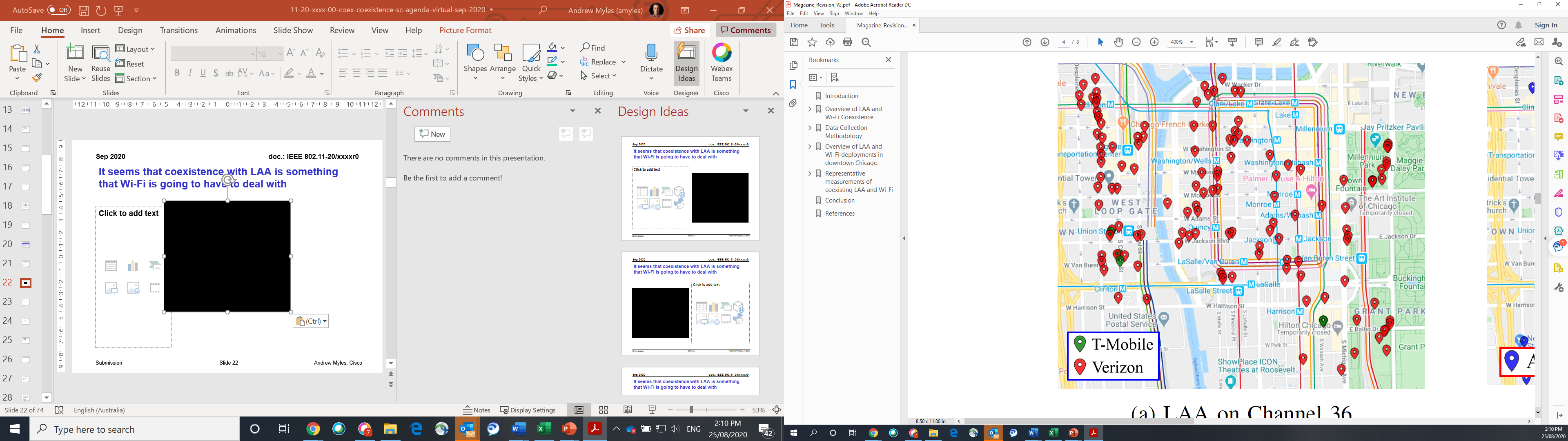 Slide 23
Andrew Myles, Cisco
… suggesting that coexistence between Wi-Fi & LAA/NR-U/etc is real, not just theoretical
A recent study in Chicago shows a significant overlap between Wi-Fi & LAA
The overlap is shown for  channel 36
Wi-Fi using 20 Mhz, 40 MHz & 80 MHz channels from mostly indoor locations
LAA mostly using 60 MHz channels from mostly outdoor locations
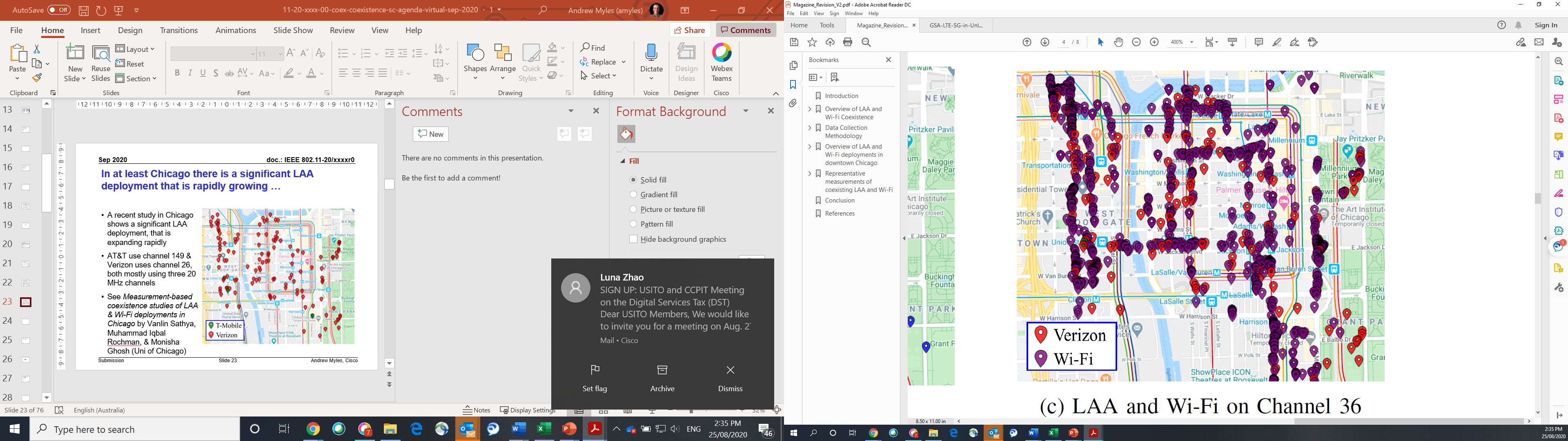 Slide 24
Andrew Myles, Cisco
Agenda items
ETSI BRAN 6 GHz issues
Slide 25
Andrew Myles, Cisco
The Coex SC will discuss issues relevant to 6 GHz operation in Europe using EN 303 687
Discussion items (materials to be added later)
Compromise for 6 GHz coexistence in EN 303 687
Basic access mechanism has been agreed
FBE access is likely to be agreed 
Short control signalling is likely to be agreed 
Resolution of other 6 GHz issues
Multi-channel is not an issue
Synchronous access has not yet been agreed
Possible refinements for IEEE 802.11 operation in 6 GHz in Europe
Allow use of ED-only at -72 dBm by 802.11ax/be  at all times?
Negotiate additional mechanisms in future refinements of EN 303 687 for 802.11be
Options for testing various access mechanisms in real deployments
Slide 26
Andrew Myles, Cisco
Agenda items
ETSI BRAN 5 GHz issues
Slide 27
Andrew Myles, Cisco
Progress in EN 301 893 (5 GHz) is still being held back by arguments about the same old issues
Discussion items (materials to be added later)
The PD/ED vs ED-only issue in 5 GHz remains unresolved for 802.11be devices
Without an agreement to force 802.11be to use ED-only at -72 dBm, testing could be used as a weapon
There is a new disagreement on LBT detection during multi-channel operation in 5 GHz
There is ongoing disagreement PD & ED testing with background noise
It is likely FBE access in EN 301 893 will be refined to make it more useable
[Spectral mask]
This may lead to deadlock …
… but deadlock is not necessarily a problem as Wi-Fi product continues to have access to the market based on the stable draft of EN 301 893
Slide 28
Andrew Myles, Cisco
Relationship topics
ETSI BRAN activities
Next meetings
Slide 29
Andrew Myles, Cisco
ETSI BRAN will next meet virtually at BRAN#107 in September 2020
ETSI BRAN meeting schedule
BRAN#107
24 September 2020 – 2 October 2020 
Virtual
BRAN#108
7 December 2020 – 11 December 2020 
Virtual
#BRAN109
22 February 2021 – 26 February 2021
Sophia-Antipolis, FR or virtual?
#BRAN110
7 June 2021 – 11 June 2021
Sophia-Antipolis, FR?
Slide 30
Andrew Myles, Cisco
Coex SC
Extension of SC charter
Slide 31
Andrew Myles, Cisco
The Coex SC may discuss and consider a new scope to extend its life beyond 802.11ax (again)
The question of coexistence between Wi-Fi and various LTE based technologies has been “hot” for the last 4+ years
The Coex SC is scheduled to close when 802.11ax completes SA Ballot in 2020
However, here is no reason to think that coexistence will not remain a vitally important issue beyond the completion of IEEE 802.11ax as:
IEEE 802.11be is developed
ETSI BRAN develops a Harmonised standard for 6 GHz operation
As the ratification of IEEE 802.11ax get closer the Coex SC may want to consider a scope extension
There was discussion in relation to expanding the scope of the Coex SC in Irvine in Jan 2020, but at the time … it appeared that many in the SC wanted to wait until they had a chance to consider the issues
Slide 32
Andrew Myles, Cisco
The agreed Coex SC scope focuses on ensuring 802.11ax has fair access to global unlicensed spectrum
Discuss the use of PD, ED or other 802.11 coexistence mechanisms with the goal of promoting “fair” use of unlicensed spectrum
Promote an environment that allow IEEE 802.11ax “fair access” to global unlicensed spectrum
Will initially focus on liaising with 3GPP RAN/RAN1/RAN4 but may also lead to interactions with regulators and other stakeholders
Will probably not conclude at least until RAN4’s 802.11/LAA coexistence testing is defined and successfully executed
May require the SC to consider other simulations and results of tests of potential LAA/802.11 coexistence mechanisms
Will initially focus on encouraging a “technology neutral” solution in the next revision of EN 301 893 that allows IEEE 802.11ax fair access to unlicensed spectrum in Europe (noting the European approach is likely to have global impact)
The effort will also focus on allowing 802.11ax to use innovative mechanisms for frequency reuse without compromising the goal of fair access
Slide 33
Andrew Myles, Cisco
The Coex SC has potential coexistence work related to 802.11be & 6 GHz
Why should the Coex SC charter be extended?
The existing Coex SC charter is mostly constrained to 802.11ax & 5 GHz coexistence, despite potential coexistence issues with 802.11be & 6 GHz
It does not cover coexistence with 802.11be (the next big thing )
It did not explicitly cover coexistence in 6 GHz (the other next big thing )
It could be argued that is does implicitly cover 6 GHz with the 802.11ax PAR extension covering 6 GHz  
There is likely to be relevant material to review from other organisations related to coexistence
3GPP RAN1 will probably not provide as much to review as in the past because  the NR-U spec is completed (although they are talking about revisions in Rel 17, particularly wrt 6 GHz)
ETSI BRAN will continue providing material as the 5 GHz HS (EN 301 893) is completed and the 6 GHz HS (EN 303 687) is developed
Slide 34
Andrew Myles, Cisco
The SC may discuss a possible new scope for a rechartered Coex SC
Possible new scope for Coexistence SC charter extension
The Coex SC shall promote the establishment of an environment and the use of mechanisms that enable IEEE 802.11 technologies to have “fair access” to global unlicensed spectrum
The Coex SC should focus particularly on coexistence, for example of 802.11ax & 802.11be with LAA & NR-U in the 5 GHz and 6 GHz bands
The Coex SC may consider coexistence with other technologies and in other bands as directed by the Chair of the 802.11 WG
Possible close down criteria for Coexistence SC
The Coex SC will close when it is determined by the 802.11 WG that the SC is unlikely to make further progress towards its goals
Slide 35
Andrew Myles, Cisco
The Coex SC may consider approving the extension of its charter
Possible motion
The IEEE 802.11 Coex SC recommends to the IEEE 802.11 WG that the Coex SC charter is revised as shown in <see previous slide>
Moved:
Seconded:
Result:
Slide 36
Andrew Myles, Cisco
Coex SC
Plans for next meeting
Slide 37
Andrew Myles, Cisco
The Coex SC will continue its normal business in November 2020 virtually
Possible agenda items
Review ETSI BRAN coex activities
EN 301 893 (5 GHz)
EN 303 687 (6 GHz)
…
Slide 38
Andrew Myles, Cisco
The IEEE 802.11 Coexistence SC virtual meeting in September 2020 is adjourned!
Slide 39
Andrew Myles, Cisco